РЕГИСТРАЦИЯ
НЕСОВЕРШЕННОЛЕТНИХ ГРАЖДАН НА ЕДИНОЙ ЦИФРОВОЙ ПЛАТФОРМЕ
«РАБОТА В РОССИИ»
 
ВРЕМЕННОЕ ТРУДОУСТРОЙСТВО
НЕСОВЕРШЕННОЛЕТНИХ ГРАЖДАН В ВОЗРАСТЕ ОТ 14 ДО 18 ЛЕТ В СВОБОДНОЕ ОТ УЧЕБЫ ВРЕМЯ
 
 
 
 
 
Алгоритм работы на портале «Работа в России»
Шаг 1
Авторизация на единой цифровой платформе
«Работа в России» через учетную запись ЕСИА
Если учетной записи ЕСИА нет, ее можно создать самостоятельно или обратиться в центр занятости
населения, где сотрудник поможет создать и подтвердить ее.
 
 
Шаг 2
Создание резюме
Составьте резюме, пользуясь данной инструкцией
 
Шаг 3
Ожидание модерации резюме сотрудником службы занятости населения
Модерация резюме проходит в течение одного рабочего дня
Шаг 5
Подача заявления на организацию временного трудоустройства несовершеннолетних граждан
Для авторизации на единой цифровой платформе, необходимо перейти на сайт trudvsem.ru
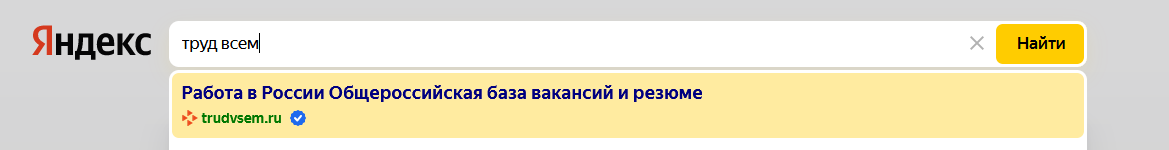 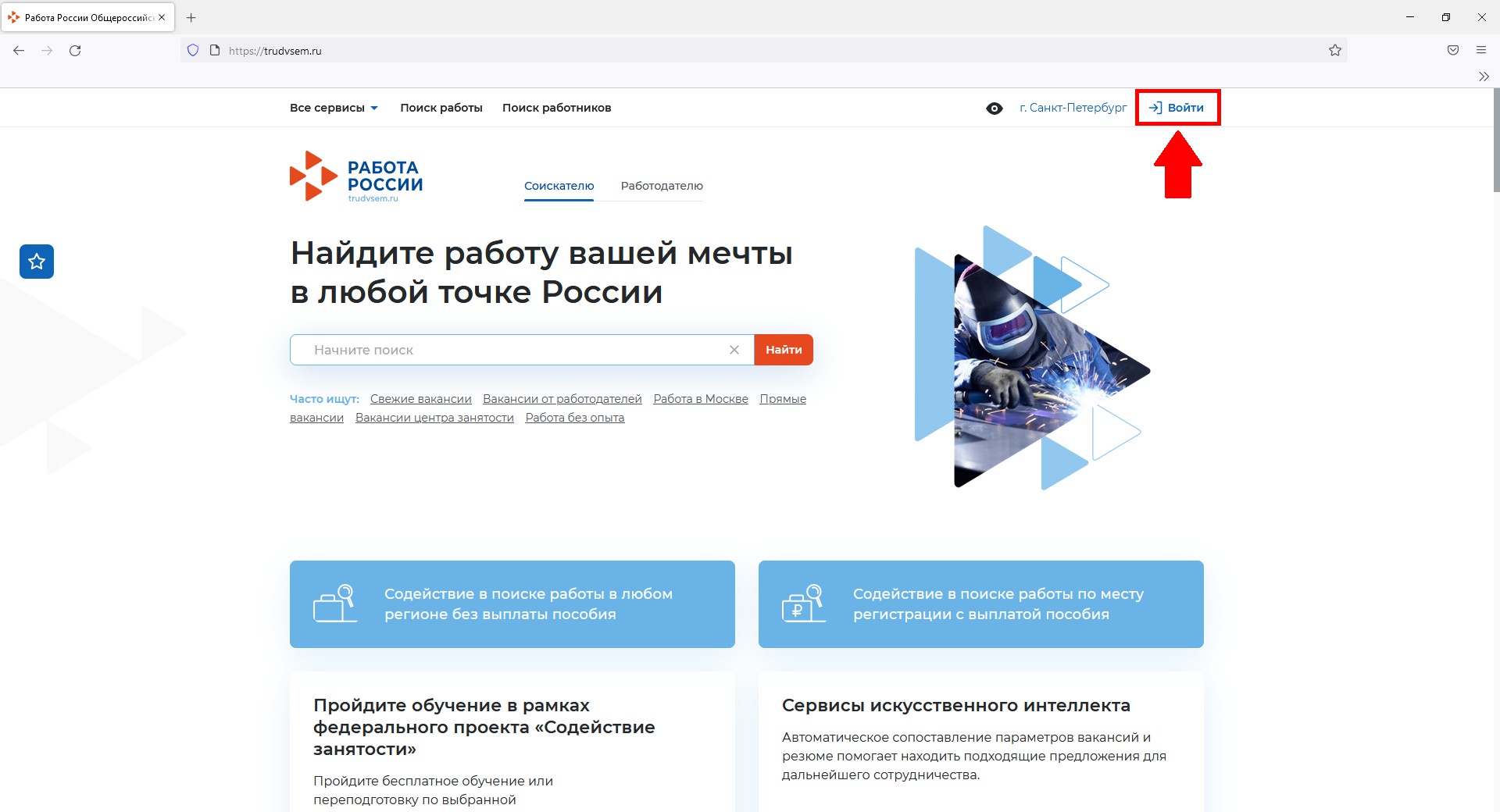 Авторизация на единой цифровой платформе «Работа в России»
Необходимо нажать на кнопку «Войти через портал «Госуслуги».
На открывшейся странице ввести почту и пароль соискателя и нажать на кнопку «Войти»
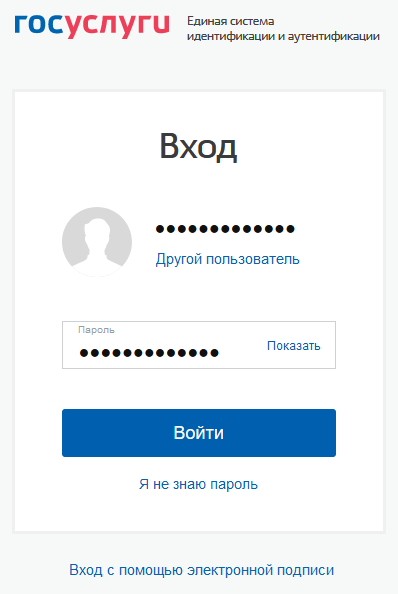 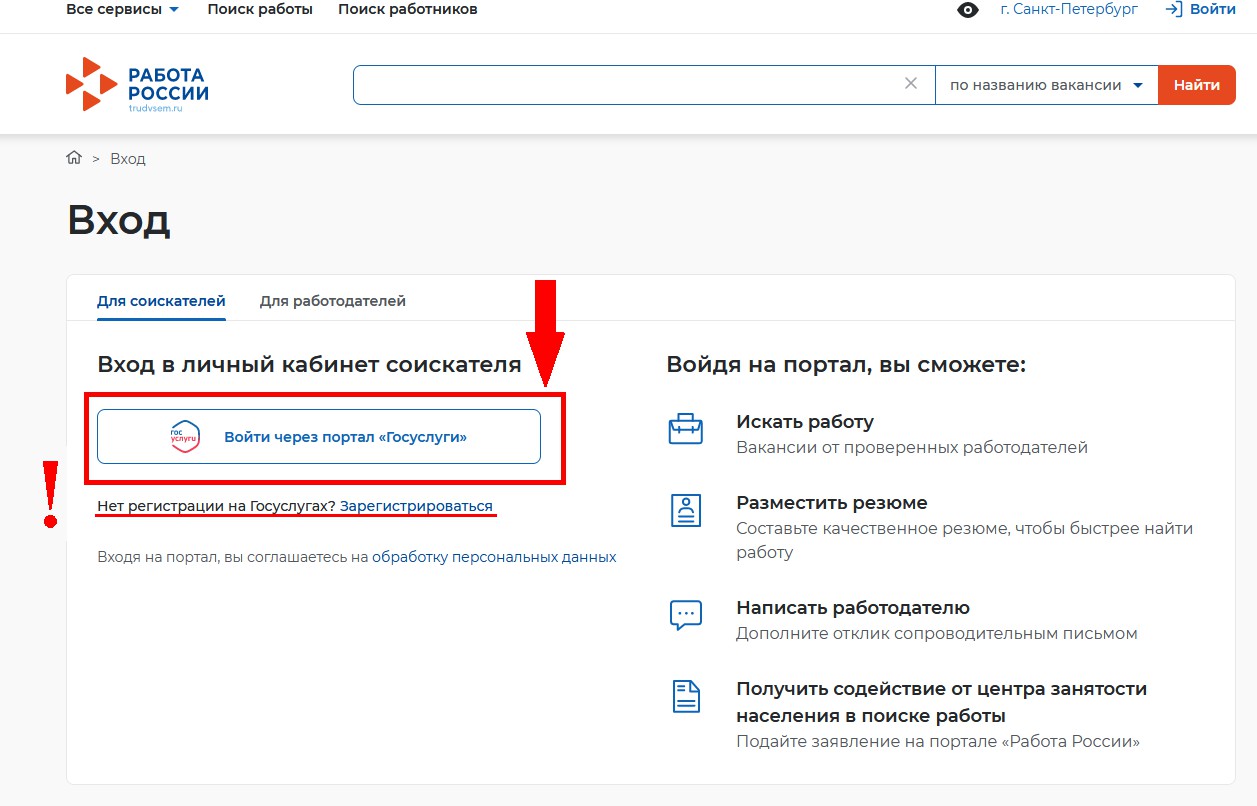 После авторизации на единой цифровой платформе «Работа в России» через учетную запись ЕСИА,
Вы попадаете в личный кабинет соискателя
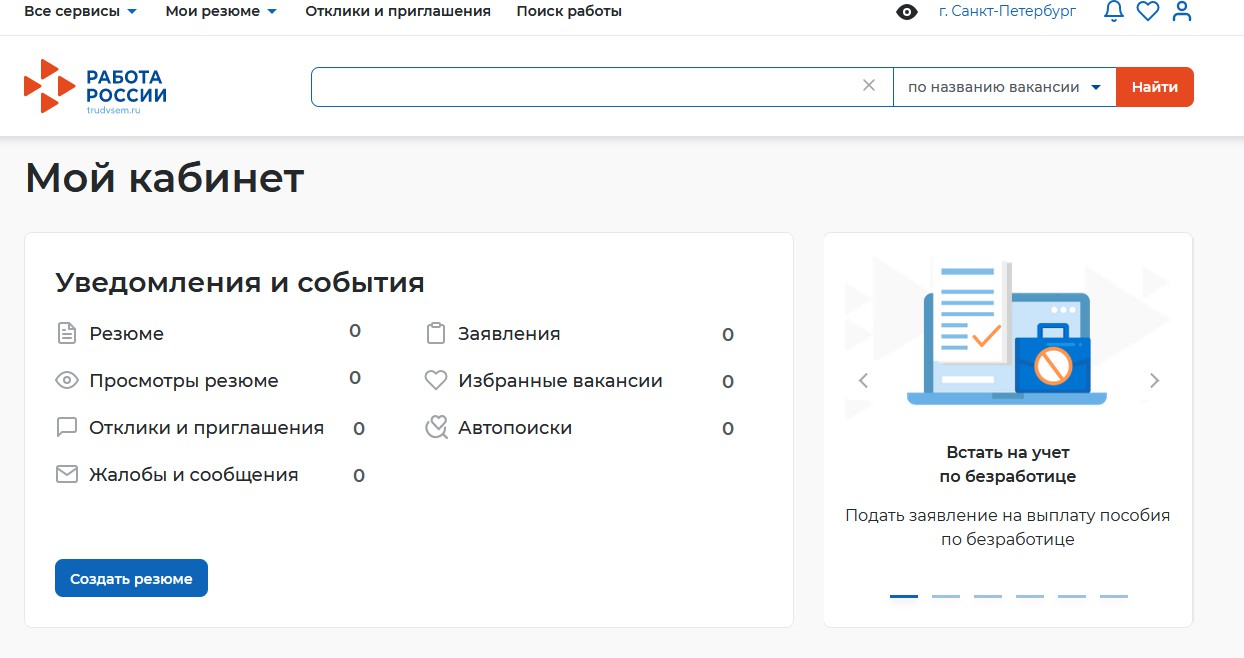 Создание резюме в личном кабинете соискателя
При нажатии на	рядом с пунктом меню «Мои резюме» выбираем «Добавить резюме»
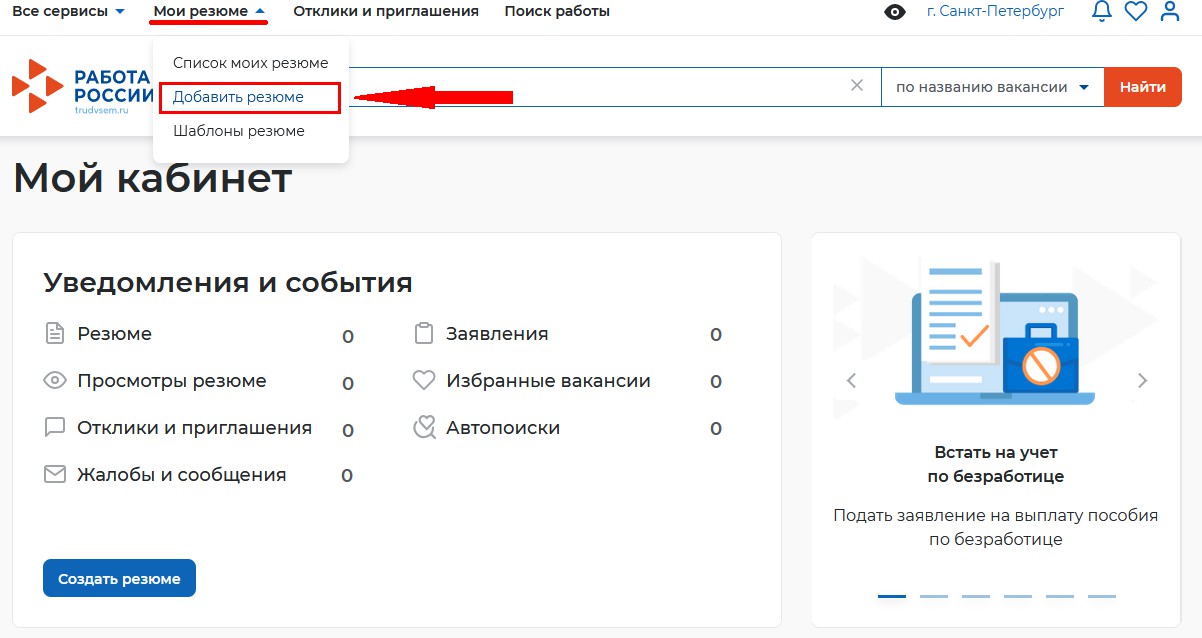 Создание резюме в личном кабинете соискателя
При нажатии на кнопку «Добавить резюме» открывается окно «Создание резюме»
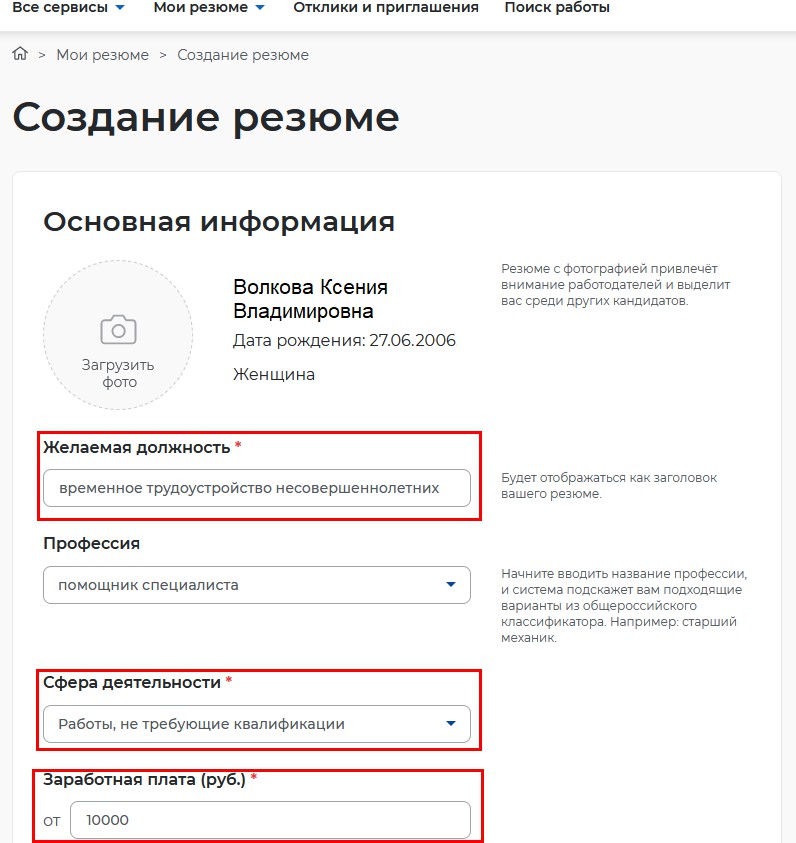 Блок ОСНОВНАЯ ИНФОРМАЦИЯ
В поле желаемая должность обязательно указывается фраза:
«временное трудоустройство несовершеннолетних»
В поле профессия указывается желаемая профессия,
например:
В поле сфера деятельности выбрать из списка:
«Работы, не требующие квалификации»
В поле зарплата укажите желаемую (реальную) сумму 32711 руб
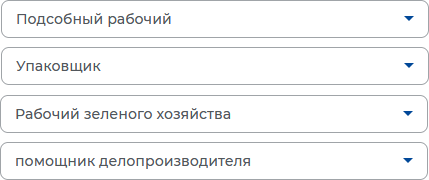 Создание резюме в личном кабинете соискателя
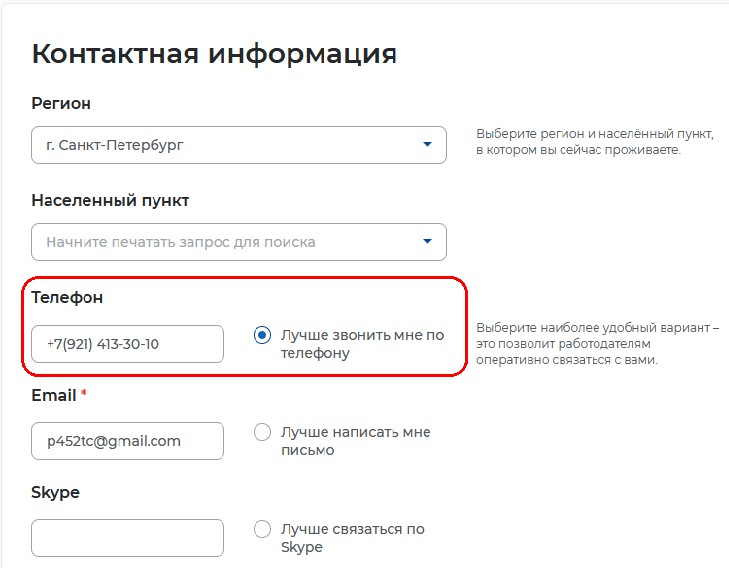 Республика Коми
В блоке «Способ связи» Проверьте Ваши контактные данные
Указанные контакты
необходимы для связи
с Вами
Регион указываем
Республика Коми 
Населенный пункт указываем где будет проходить временное трудоустройство
населенный пункт где будет проходить временное трудоустройство
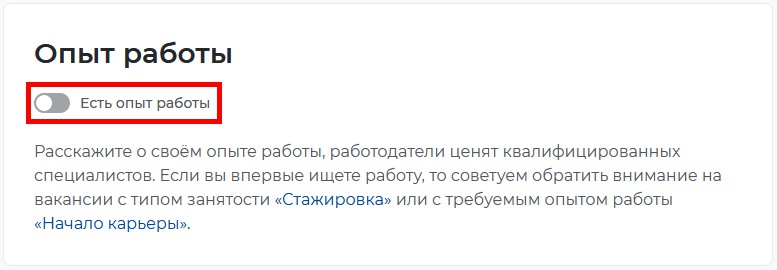 Создание резюме в личном кабинете соискателя
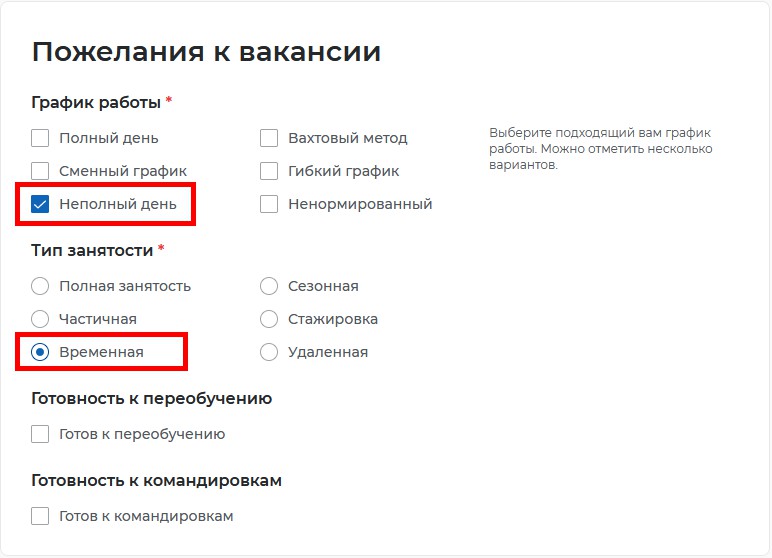 В блоке «Опыт работы»
Пункт «Есть опыт работы» не активировать
В блоке «Пожелания к вакансии»
График работы укажите «Неполный день» Тип занятости укажите «Временная»
Создание резюме в личном кабинете соискателя
После заполнения необходимых блоков резюме нажать на кнопку
«Сохранить и опубликовать»
Теперь Ваше резюме отправлено на проверку.
До окончания модерации оно будет находиться в статусе «Ожидает модерации» После успешной проверки статус изменится на «Одобрено»,


и резюме станет доступно для просмотра работодателями
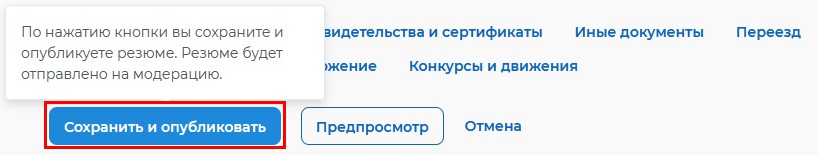 Подача заявления
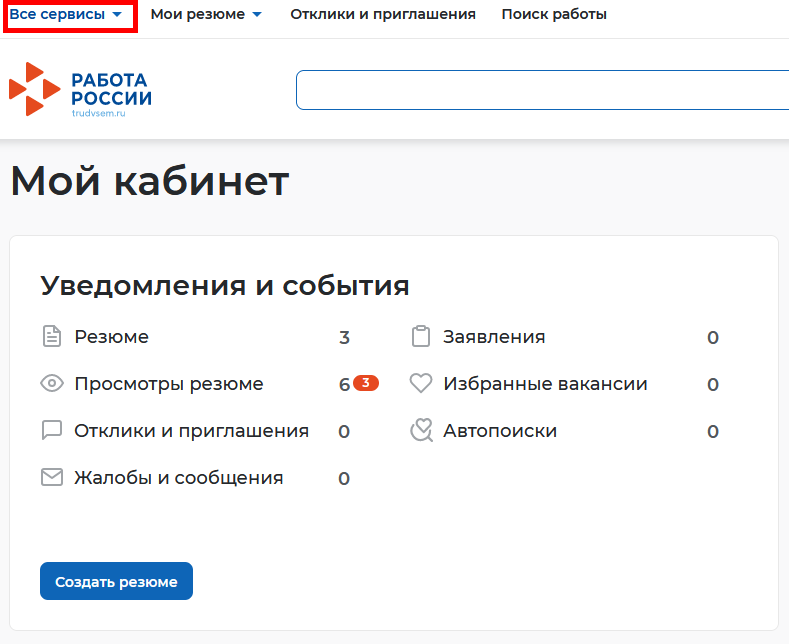 После того, как Ваше резюме прошло модерацию, и статус резюме поменялся на
«Одобрено», переходим к подаче заявления
на содействие в поиске подходящей
работы.
Находясь в личном кабинете выбрать пункт меню «Все сервисы»
Подача заявления
В раскрывшемся меню в каталоге услуг выбираем «Заявления»
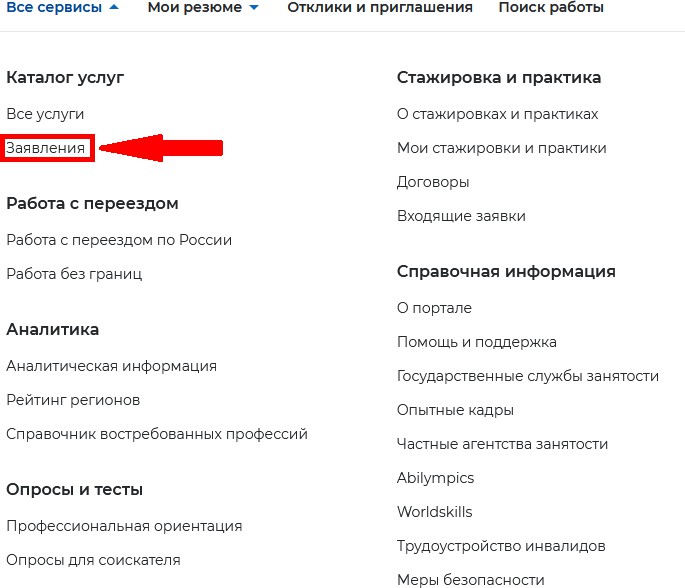 Подача заявления
Для оформления заявления на содействие в поиске подходящей работы
указываем регион «Республика Коми»
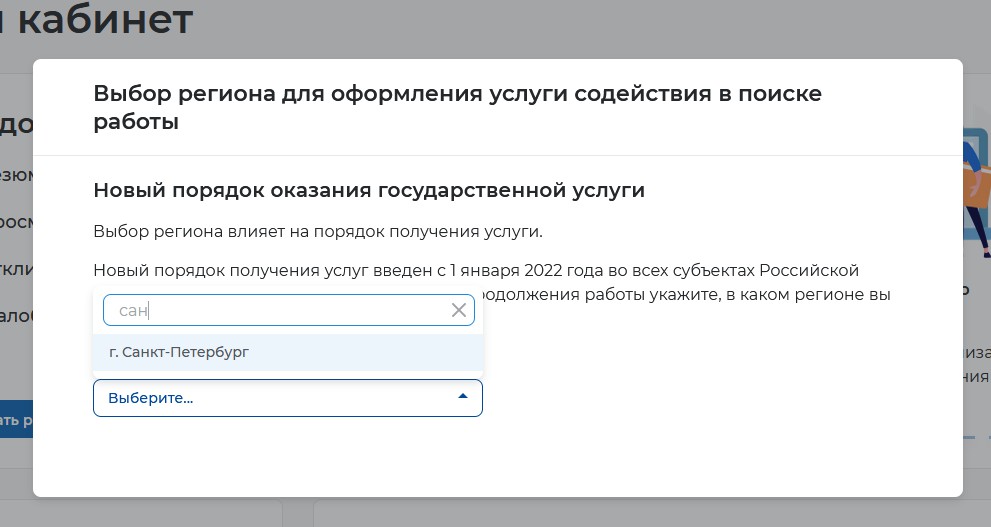 Подача заявления
После указания региона появится кнопка «Создать заявление», при
нажатии на нее Вам открывается окно Заявления
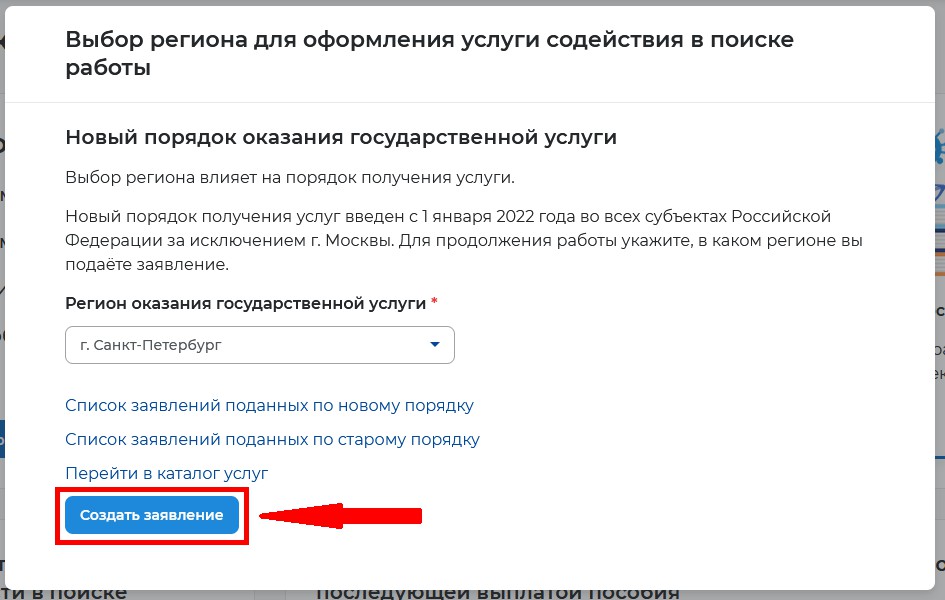 Подача заявления

В личном кабинете Вам необходимо подать
заявление:
2. Организация временного трудоустройства несовершеннолетних граждан
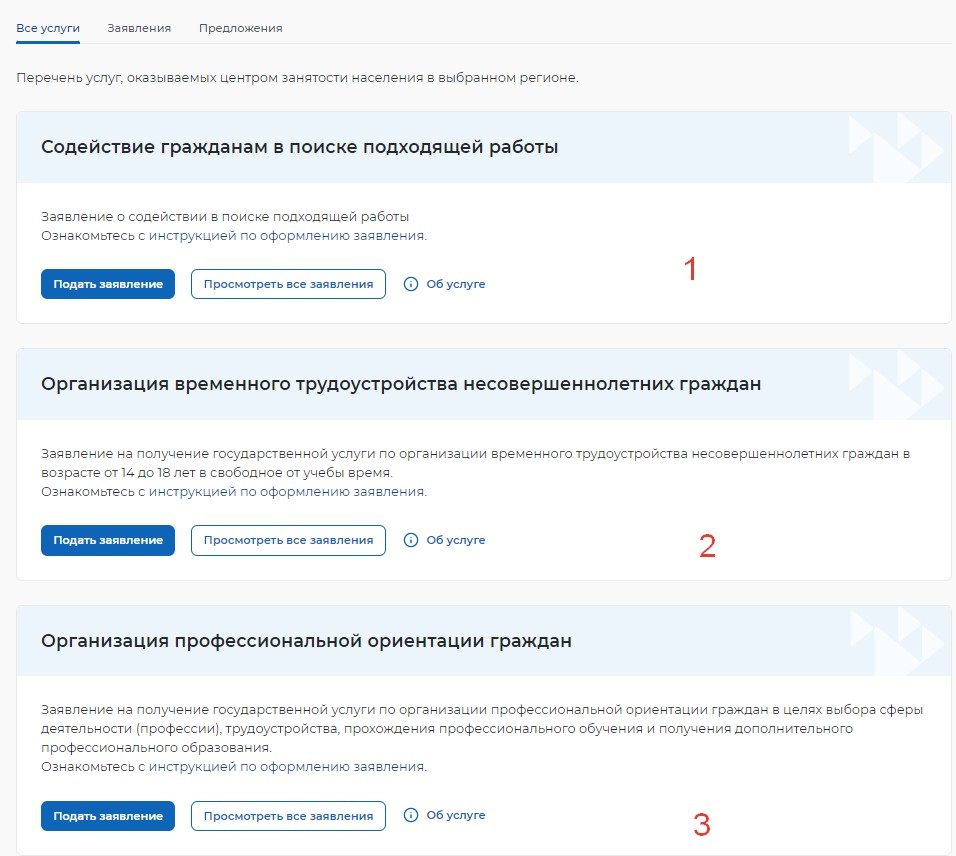 Подача заявления на организацию временного трудоустройства несовершеннолетних граждан
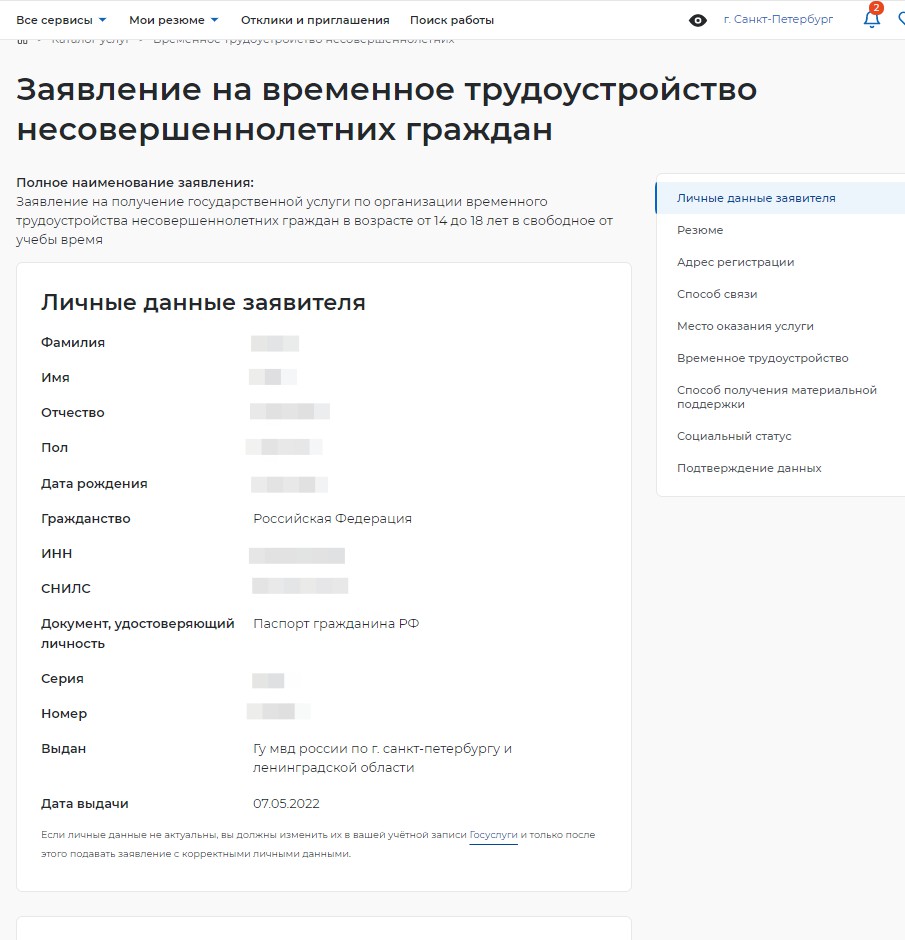 Проверьте сведения, переданные
из вашей учетной записи Госуслуги
на портал «Работа России»
Подача заявления на организацию временного трудоустройства несовершеннолетних граждан
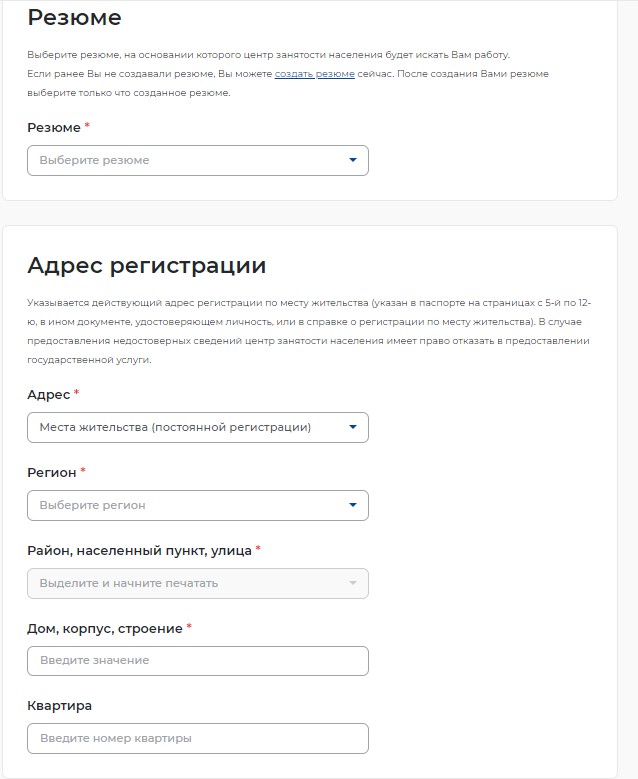 В блоке «Резюме» в раскрывающемся списке выбираете свое резюме
«временное трудоустройство несовершеннолетних»
В блоке «Адрес регистрации» укажите
действующий адрес регистрации
по месту жительства (указан в паспорте на страницах с 5-й по 12-ю)
Подача заявления на организацию временного трудоустройства несовершеннолетних граждан
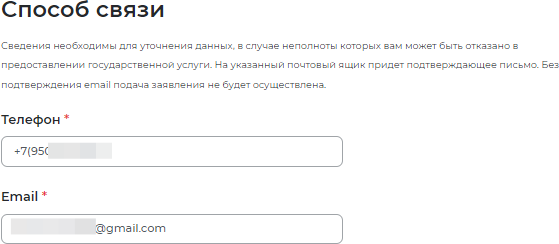 В блоке «Способ связи» Проверьте Ваши контактные данные
Указанные контакты
необходимы для уточнения
вопросов по государственной услуге
Подача заявления на организацию временного трудоустройства несовершеннолетних граждан
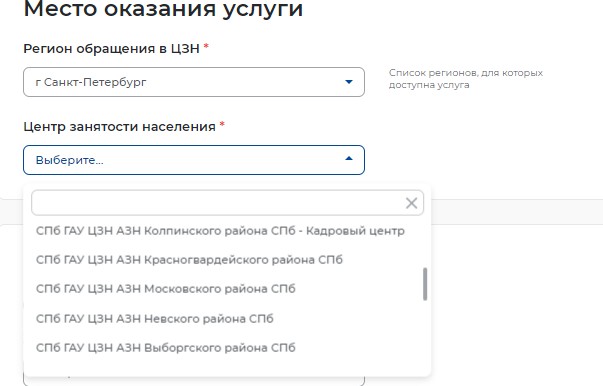 В блоке «Место оказания услуги»
Укажите регион обращения в центр занятости
Республика Коми 
Далее необходимо выбрать Центр занятости населения   ГУ РК «ЦЗН Корткеросского района»
Подача заявления на организацию временного трудоустройства несовершеннолетних граждан
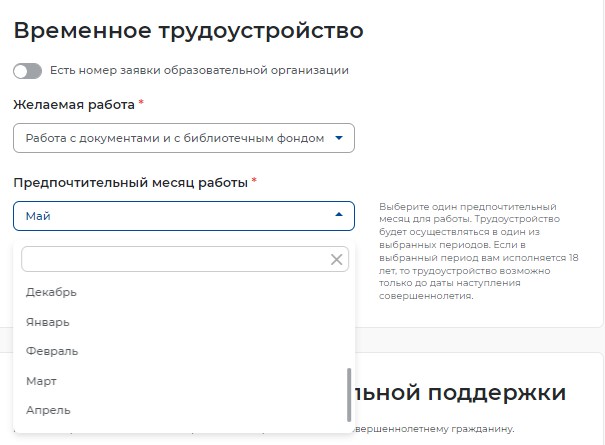 В блоке «Временное трудоустройство»
Выберите вид желаемой работы

Далее необходимо выбрать  месяц работы
Подача заявления на организацию временного трудоустройства несовершеннолетних граждан
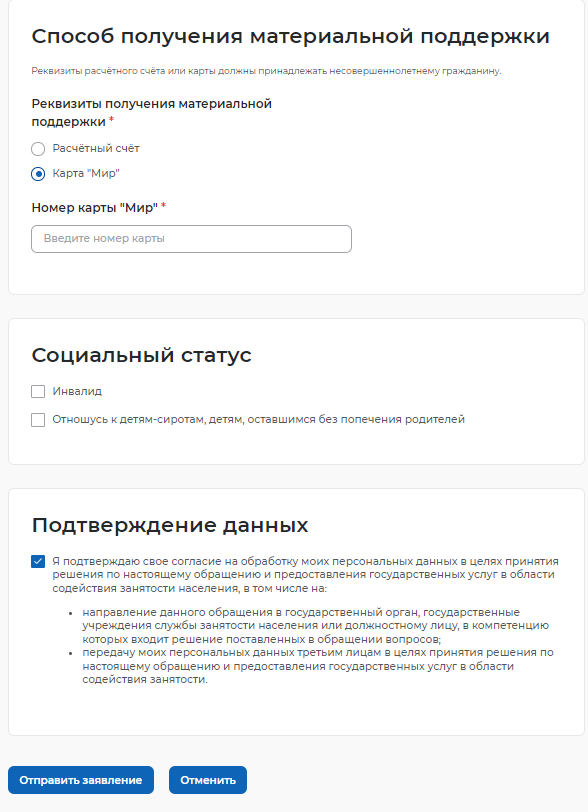 В блоке «Способ получения материальной поддержки»
Укажите реквизиты банковской карты «МИР»,  номер карты «МИР» открытой на Ваше имя
Блок «Социальный статус» заполняется при наличии указанной категории
Дать согласие на обработку
персональных данных
Нажать кнопку
«ОТПРАВИТЬ ЗАЯВЛЕНИЕ»
Отслеживание заявлений
Войдите на портал «Работа России» с использованием подтвержденной учетной записи Госуслуги (ЕСИА)
В Личном кабинете выберите пункт меню «Все сервисы» и выберите в разделе
«Каталог услуг» пункт Заявления
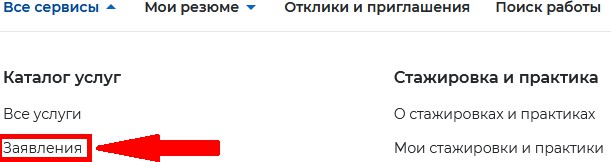 На странице заявлений вы сможете ознакомиться с текущим статусом
Вашего заявления.
Отслеживание заявлений
Также статус своих заявлений можно отслеживать, находясь в личном кабинете, нажав        на	значок уведомлений в правом верхнем углу
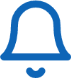 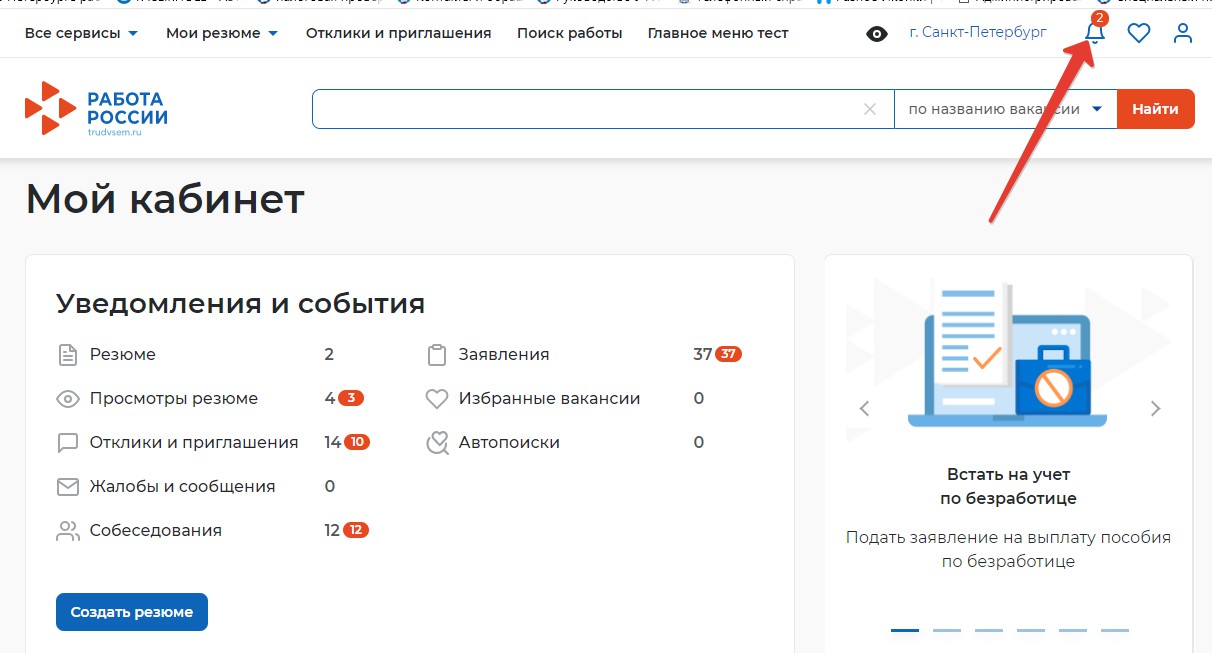 ОТКЛИКИ НА ВАКАНСИЮ
Когда Ваше заявление примет специалист Службы занятости и подберет Вам вакансии, в личном кабинете появится уведомление «Расстановка приоритетов по вакансиям»
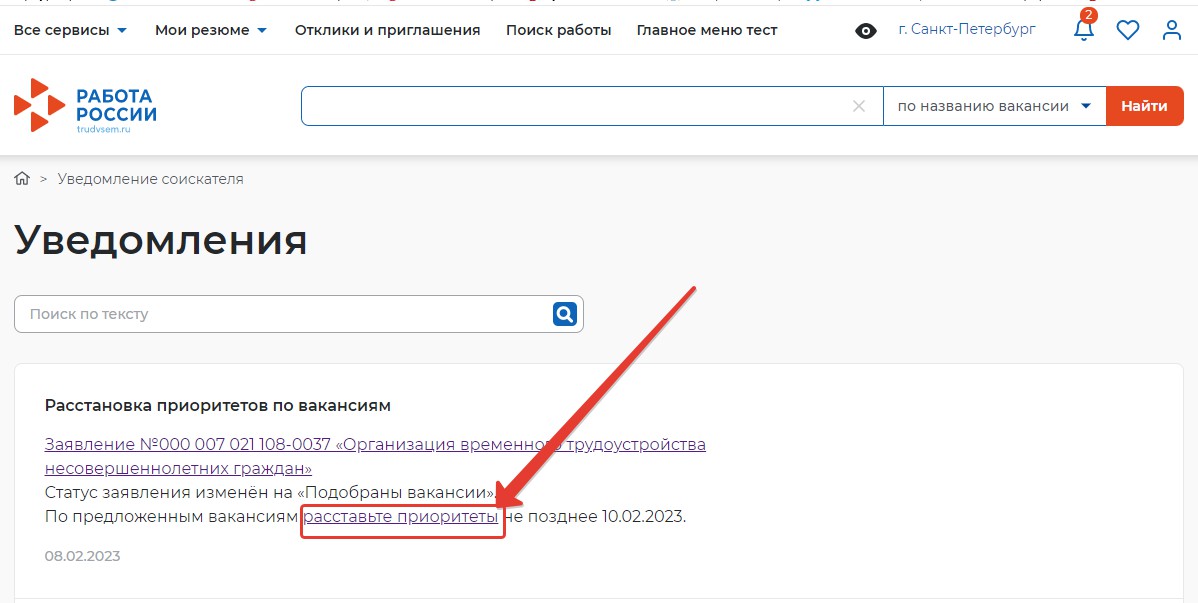 Находясь в окне
уведомлений
нажмите на ссылку
«расставьте приоритеты».
Обратите внимание
на срок - до какого числа необходимо выполнить данное действие
ОТКЛИКИ НА ВАКАНСИЮ
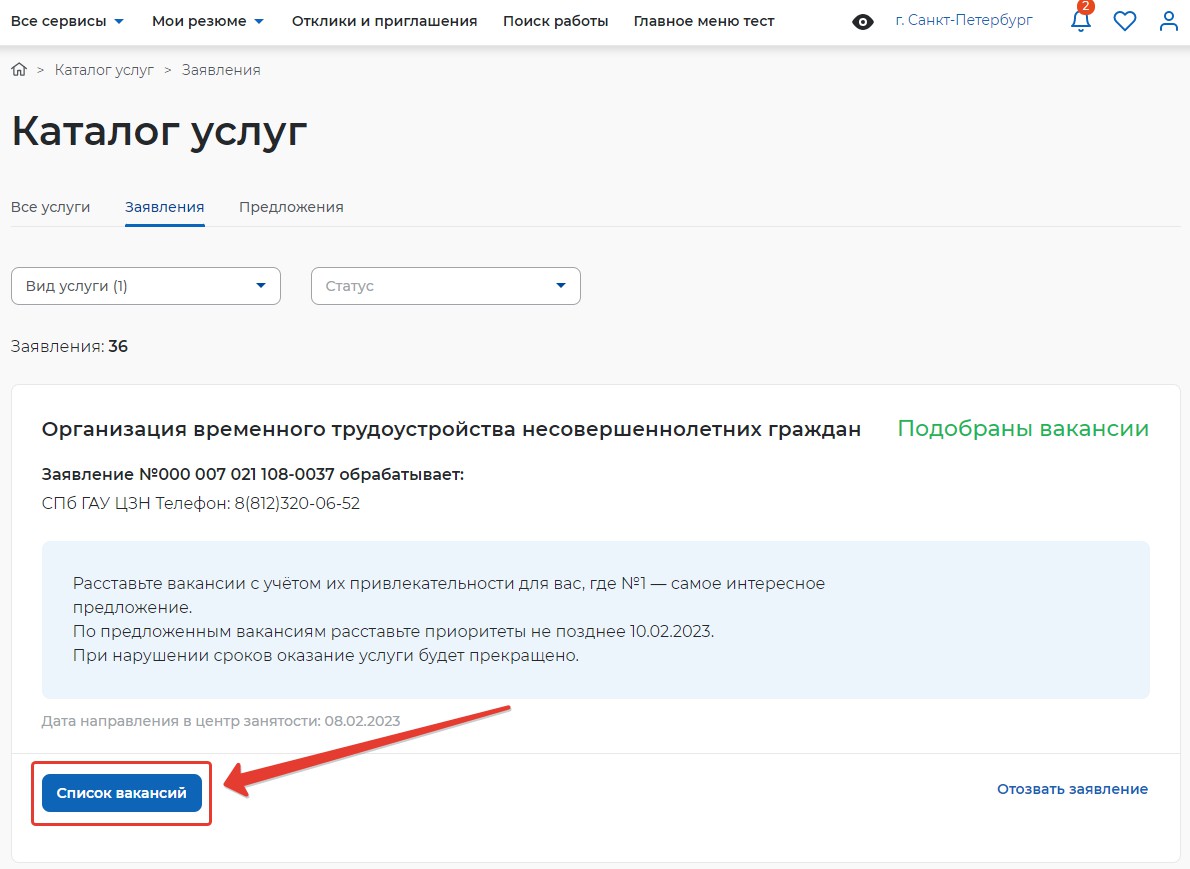 В открывшемся окне
нажмите на кнопку
«Список вакансий»
ОТКЛИКИ НА ВАКАНСИЮ
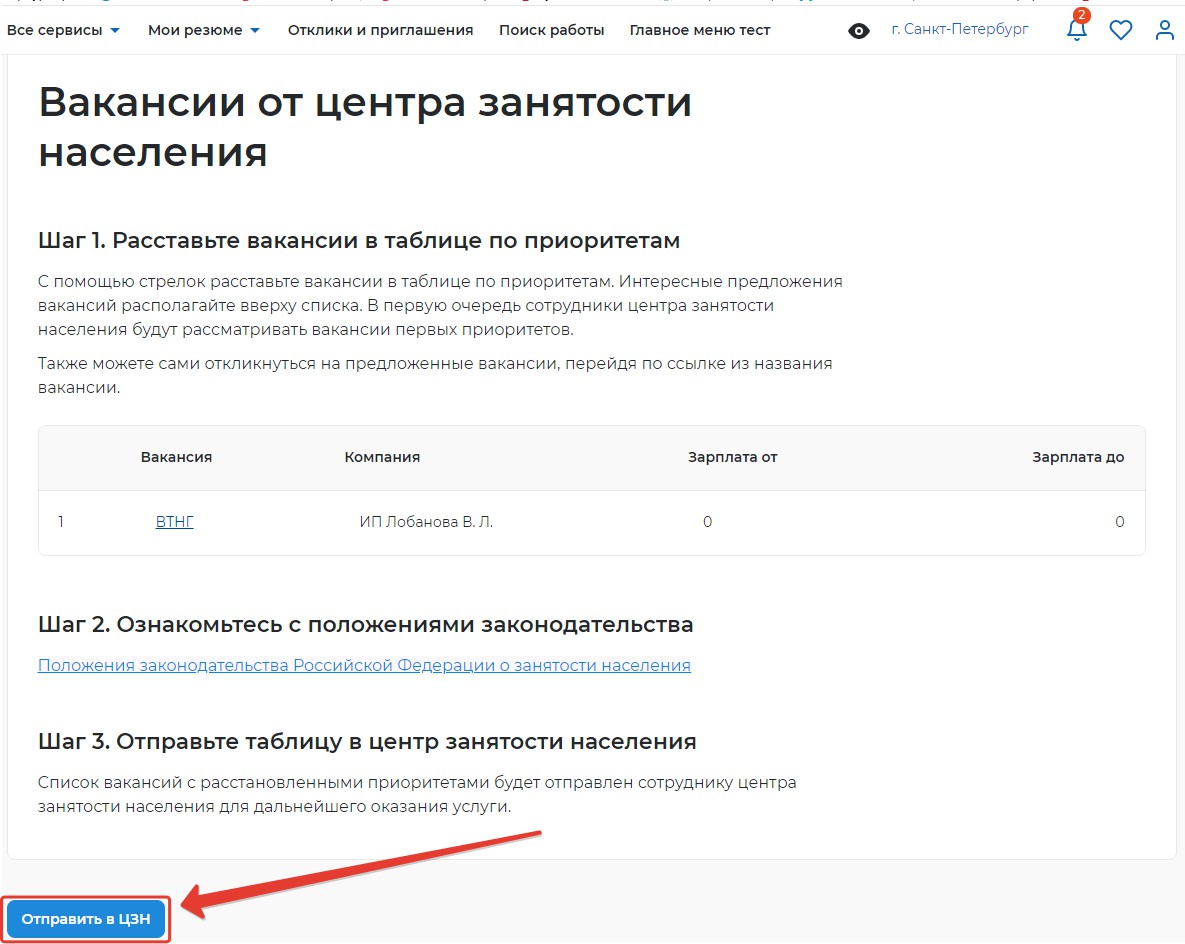 Вы окажетесь на странице с вакансиями от центра занятости, теперь
необходимо нажать на
кнопку «Отправить в ЦЗН»
Статус вашего заявления изменится на
«Подтверждение вакансий»
СТАТУСЫ ЗАЯВЛЕНИЯ
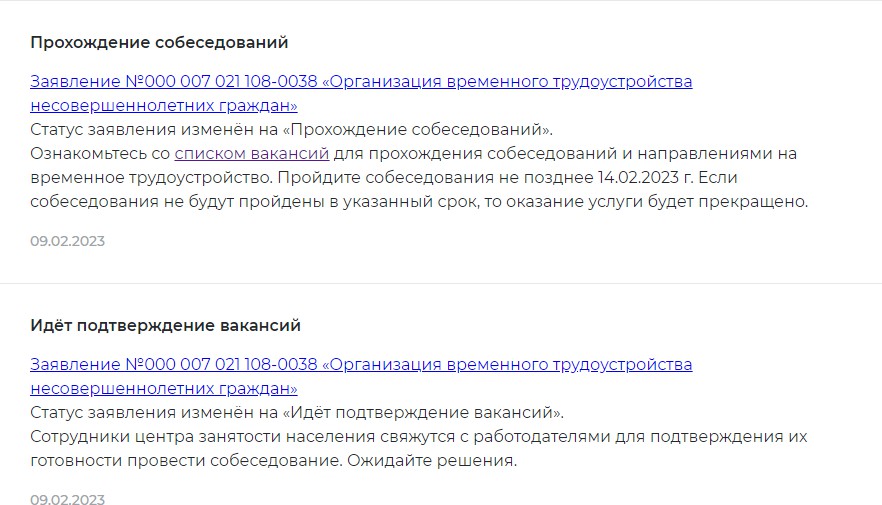 Статусы Вашего
заявления после
отправки отклика в ЦЗН
СТАТУСЫ ЗАЯВЛЕНИЯ
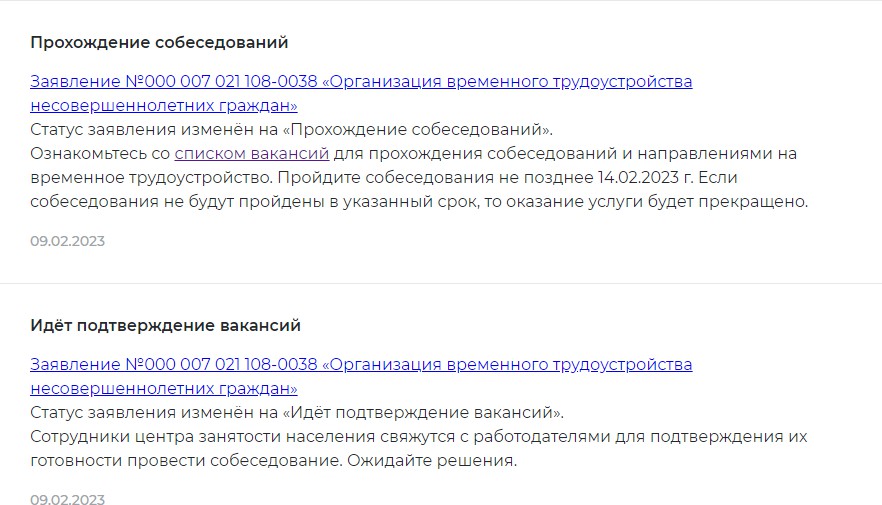 Статусы Вашего
заявления после
отправки отклика в ЦЗН
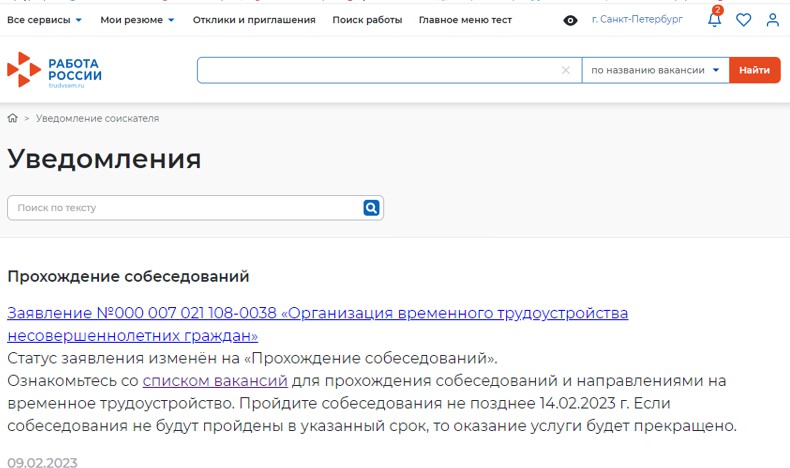 ОТКЛИКИ НА ВАКАНСИЮ
Когда специалист Службы занятости подтвердит вакансии, в личном кабинете появится уведомление «Прохождение собеседований»
Находясь в окне
уведомлений
нажмите на ссылку со
«списком вакансий».
Обратите внимание
на срок - до какого числа необходимо выполнить данное действие
СОБЕСЕДОВАНИЕ
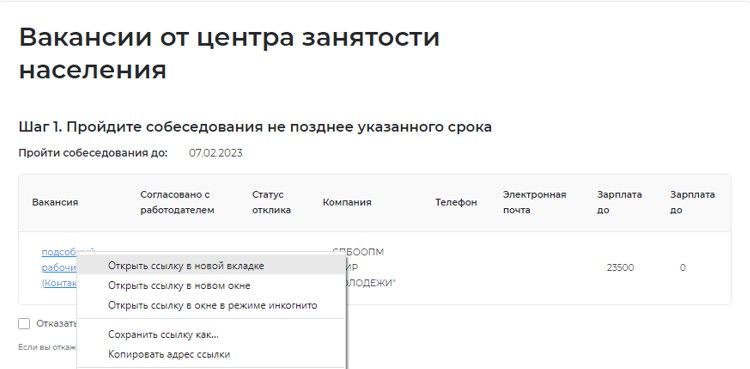 Нажмите на наименование вакансии правой кнопкой мыши
«Открыть ссылку в новой вкладке»
СОБЕСЕДОВАНИЕ
На открывшейся странице можно ознакомиться с деталями вакансии.
Нажмите на кнопку «откликнуться»
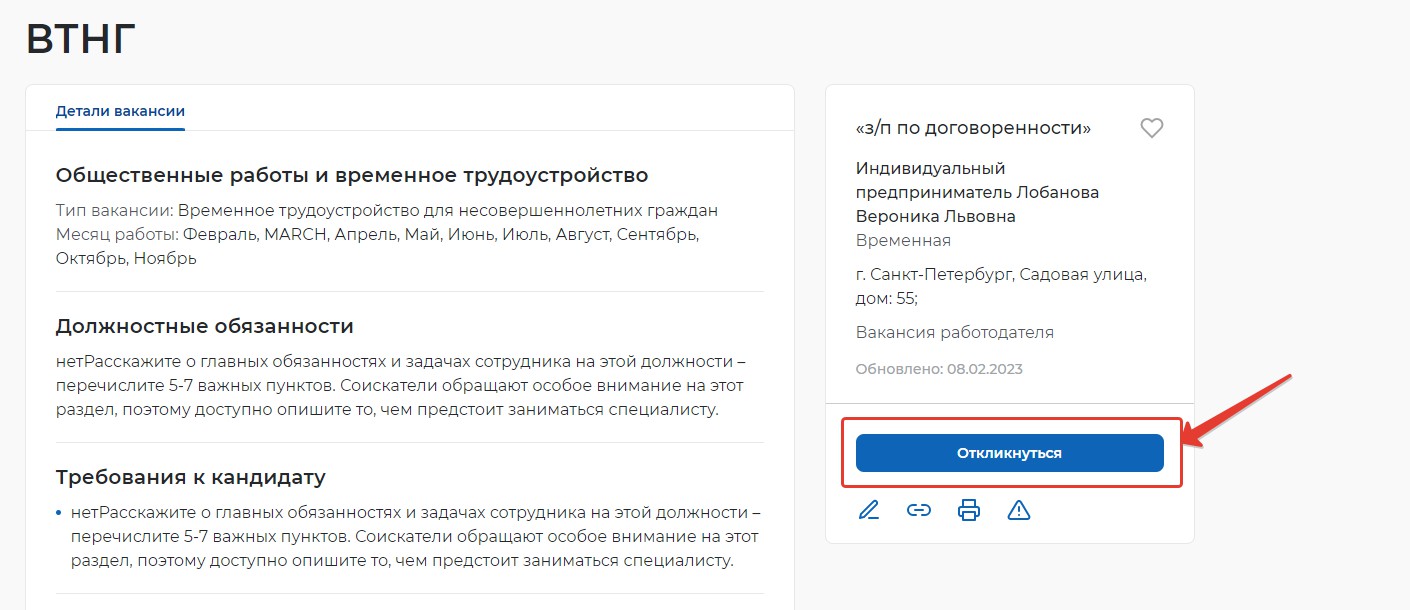 СОБЕСЕДОВАНИЕ
В открывшемся окне нажмите еще раз «откликнуться»
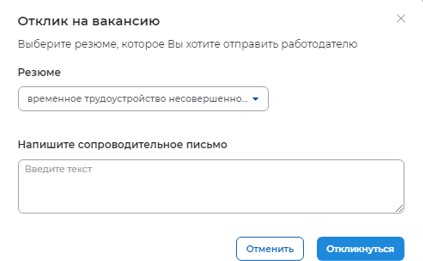 СОБЕСЕДОВАНИЕ
В правом верхнем углу появится сообщение об успешном отклике на вакансию.
Закройте текущую вкладку в браузере.
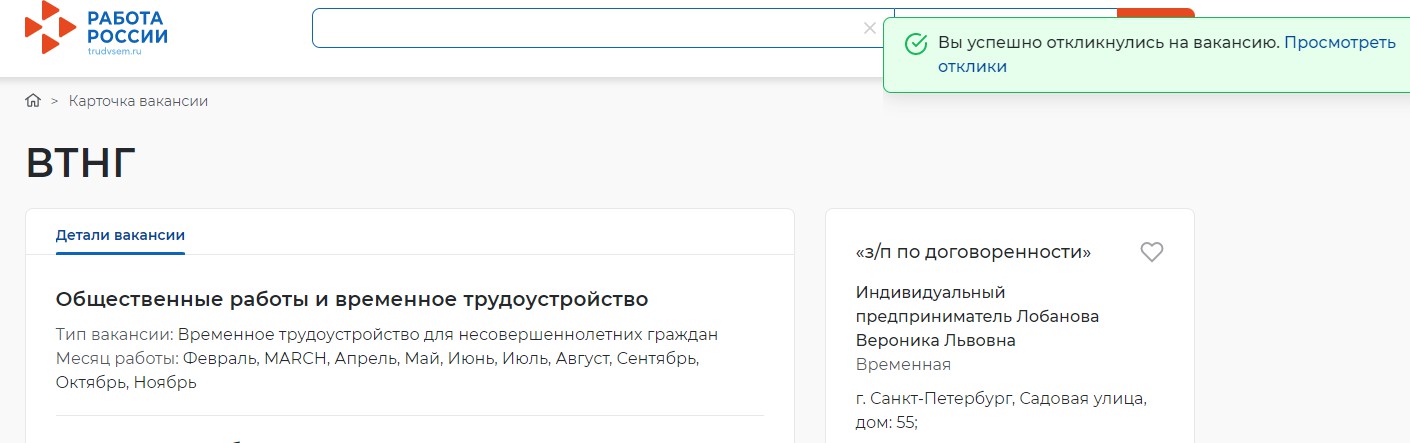 СОБЕСЕДОВАНИЕ
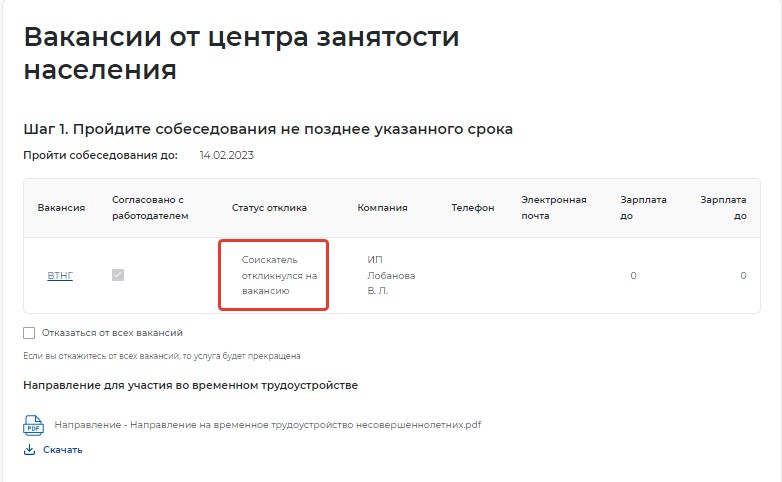 Вы опять окажетесь на
странице с вакансиями от центра занятости.

Убедитесь, у Вас
обновился статус отклика.

Если этого не произошло, обновите страницу, либо нажмите на клавиатуре клавишу «F5».

Нажмите на кнопку
«Отправить в ЦЗН» внизу страницы
ОТСЛЕЖИВАНИЕ ЗАЯВЛЕНИЙ
В период временного трудоустройства Вам может быть назначена материальная поддержка
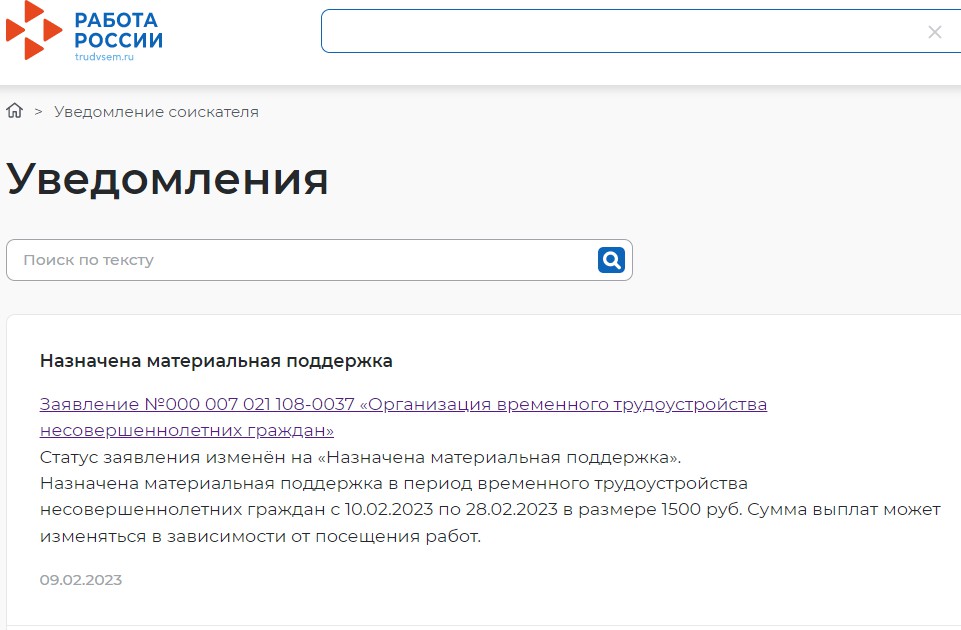